Тема урока: КПД теплового двигателя
Тепловым двигателем называют машину, в котором внутренняя энергия топлива превращается в механическую энергию.
Вся  ли тепловая энергия превращается в тепловых двигателях в механическую энергию?
Любой тепловой двигатель превращает в механическую энергию только часть той энергии, которая выделяется топливом
Для характеристики экономичности различных двигателей введено понятие 
КПД    (коэффициент полезного действия) двигателя.
Схема работы теплового двигателя
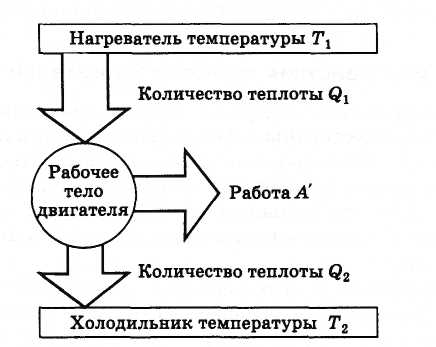 Q1-количество теплоты, полученное  от нагревателя

Q2-количество теплоты, отданное холодильнику

А= Q1-Q2  -работа, совершаемая двигателем
Нагреватель - топливо;
 рабочее тело - газ;     
Холодильник - окружающая среда, части   механизма
Отношение полезной работы, совершённой двигателем, к энергии, полученной при сгорании топлива, называется коэффициентом полезного действия теплового двигателя
Q1-количество теплоты, полученное  от нагревателя
Ап- полезная работа
Q2-количество теплоты, отданное холодильнику
- КПД теплового двигателя
        ВСЕГДА!        00%
Почему?
Характеристики тепловых двигателей
Важнейшая техническая задача
Повысить КПД тепловых двигателей
Уменьшение потерь топлива вследствие его неполного сгорания
Уменьшение  трения  частей двигателя
Применение тепловых машин и  проблемы охраны окружающей среды
При сжигании топлива в тепловых машинах требуется большое количество кислорода. На сгорание разнообразного топлива расходуется от 10 до 25% кислорода, производимого зелёными растениями.
Тепловые машины не только сжигают кислород, но и выбрасывают в атмосферу углекислый газ. Сгорание топлива в топках промышленных предприятий и тепловых электростанций почти никогда не бывает полным, поэтому происходит загрязнение воздуха золой, хлопьями сажи.
 Сейчас во всём мире обычные энергетические установки выбрасывают в атмосферу ежегодно 200 – 250 млн. т золы и около 60 млн. т диоксида серы.
Кроме промышленности воздух загрязняет и транспорт, прежде всего автомобильный